www.ingrow.eu
Tutor’s Guide
promoting inclusive entrepreneurship
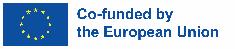 TABLE OF CONTENTS
01
Background
02
Learning Resources
03
Learners
04
About this Guide
05
Pedagogy
06
Project Partners
07
Final Words
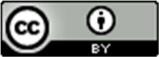 This resource is licensed under CCBY 4.0
2
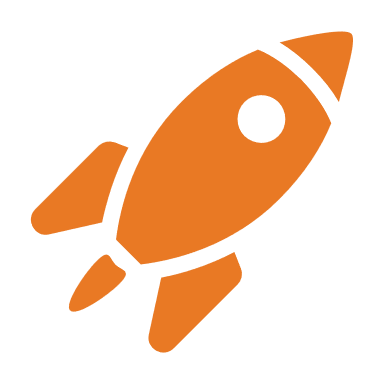 Our Mission
We want to provide modular, flexible, and innovative learning materials to adult entrepreneurship educators to help them better support and provide opportunities to migrant and ethnic minority background founders.
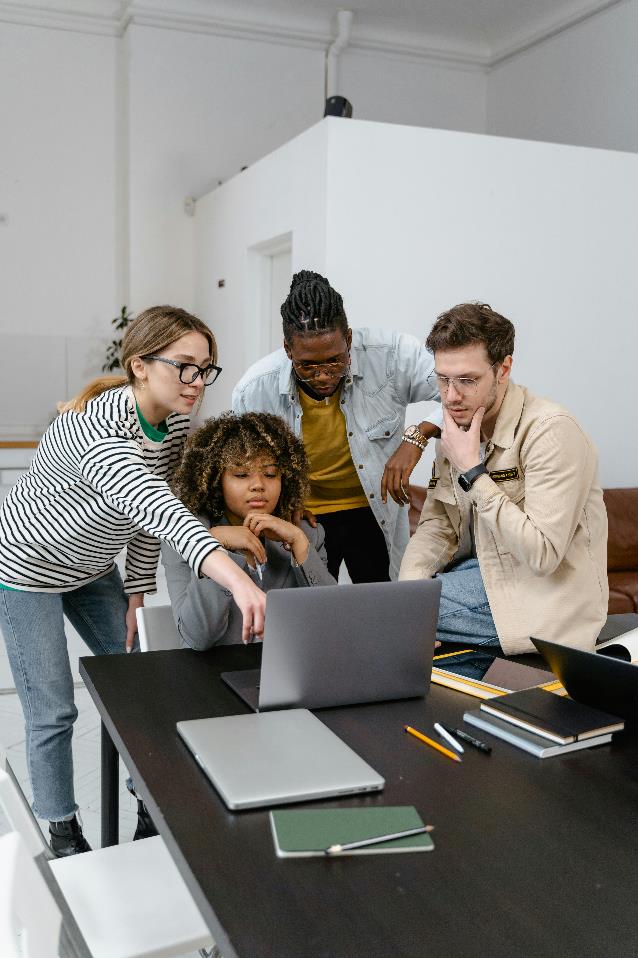 We want to enable Adult Education Institutions to offer inclusive, accessible, contextualized, sensitive, and thus relevant Entrepreneurship Education to Migrant / Ethnic Minority Background Founders.
Promote innovative, individualized, and contextualized offers that match the specific knowledge gaps and skill sets needed to tackle the manifold challenges.
 Allow the resources to be used in different contexts and formats to match both, specific teaching and learning requirements, and equip educators with the competencies needed to generate impact.
3
SECTION
Background
01
Ingrow
Project Need
Our aim is to provide modular, flexible, and innovative learning materials to adult entrepreneurship educators to help them better support and provide opportunities to migrant and ethnic minority background founders.
THE CONTEXT

The rights of minorities are protected by 
the Charter of Fundamental Rights and diversity is celebrated as an added value for open and democratic societies. 
Refugees and migrants are entitled by international law and human rights principles to receive protection.
Self-reliance and integration are key in offering them protection and in being accepted by and contributing to the host societies. 

TARGET GROUPS


Professionals in Adult Entrepreneurship Education. The resources are aimed at Institutions and Educators in Adult Entrepreneurship education. The innovative resources will enable them to increase the relevance and impact of their education for Migrant / Ethnic Minority Background Founders. 
Entrepreneurship Education Professionals in Youth & VET Education and HEIs. The project resources will also be disseminated to entrepreneurship tutors/educators in the Youth & VET sector and HEIs. The modular and flexible nature of the resources allows these target groups to implement the materials in whole or in part.
Migrant / Ethnic Minority Background Founders. The participants in entrepreneurship courses in which our resources are used are the primary beneficiaries. They receive a more inclusive and relevant entrepreneurship education that specifically addresses their challenges and the skill set needed.
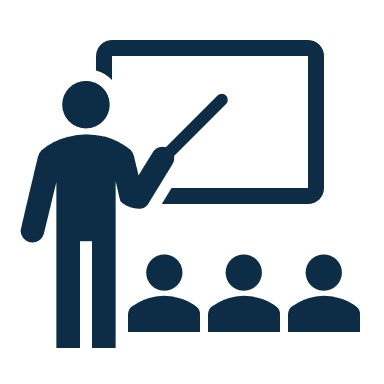 5
SECTION
Learning Resources
02
Learning Resources & Knowledge Hub
Purpose
Our objective is to increase the inclusiveness, relevance, and impact of 
entrepreneurship education resources for Migrant and Ethnic Minority Background Founders. We have developed learning resources that are as inclusive, relevant, and flexible as possible and that consider different learning and teaching requirements as well as different maturity levels of existing entrepreneurship 
education offers. In addition, we increase the relevance of entrepreneurship education in terms of content and practice. Along with innovation and professionalism in entrepreneurship education. We also ensure open access, inclusiveness, cultural mainstreaming, adaptability, and sustainability through open formats and sensibility.
The resources and hub will cover the following aspects:

Ensure a consistent orientation towards the specifications of the Competence Framework and the curriculum 
from WP2.
Achieve to make the resources modular and flexible thus enabling their use as classroom courses, hybrid learning models, and online self-study. The modularity allows the resources also to be used as a supplement to existing courses.
Increase the consistent case-based learning approach and the inclusion of current topic examples and role models.
Drive motivation and professionalism through the interactive Knowledge Hub, which not only functions as a central dissemination platform but also facilitates peer-to-peer learning and exchange through the integration of social components.
8
The Learning Resources are freely available, high-quality learning materials that can be downloaded, edited and shared to better serve learners. It will be available as an online course on our website on the Knowledge Hub.

The promotion of the Learning Resources and Knowledge Hub is based on this fundamental value: the world’s knowledge is a public good. 

Innovative assignments using our resources can turn learners from consumers of information to producers of knowledge, enhancing their mastery of the course content. Additionally, the use of the resources can inspire learners to access knowledge in the way that suits their learning styles the best.
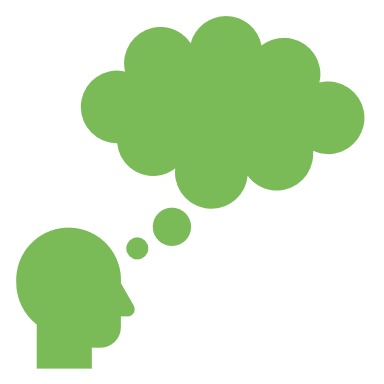 General Instructions
Adult Learners
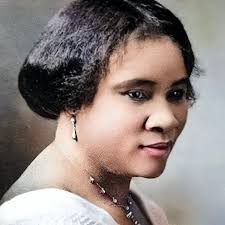 The course and hub are designed to be delivered by Adult Education providers, teachers, community educators, NGOs, and voluntary sector organizations using an innovative teaching approach so that they can easily adapt the materials, and resources to deliver high-quality, high-participation content that has been developed, tested, and reviewed in Denmark, Ireland, Italy, and Germany.

The other intended users of the resources and hub are public authorities and wider stakeholders. An innovative approach is also the process of making lives better while Innovative Teaching is the process of making teaching and learning experiences better. There are many reasons why Innovative teaching is required today – some of these are:

- Our communities are constantly changing and developing, becoming more diverse and culturally rich. New communities' members need access to knowledge that provides resilience and capacity building, so they can strive for the best possible future outcomes for themselves and other members of society,
- Our society today needs people who are flexible, creative, and proactive – people who can solve problems, make decisions, think critically, communicate ideas effectively and work efficiently within teams and groups,
- Technological and pedagogical advances are changing the way we learn and consume knowledge.
“I had to make my own living and my own opportunity. But I made it! Don’t sit down and wait for the opportunities to come. Get up and make them.”

Madam C. J. Walker
10
PROGRAMME OBJECTIVES AND SPECIFIC CONTEXT OF ADULT EDUCATION
Create a transformative, sustainable approach to delivering migrant community entrepreneurship education.
Provide adult educators with new knowledge, skills, and new training resources that they can deliver to the migrant groups they work with.
Provide a comprehensive and relevant source that will motivate and equip trainers to deliver elements of the Learning Resources and hub to small groups of target group members.
Educate participants to identify and tackle migrant barriers to access and participation in education.
Adult education is mediated by personal relationships. It is the practice through which adults engage in systematic and sustained self-educating activities to gain new forms of knowledge, skills, attitudes, or values. It encompasses any form of learning adults engage in beyond traditional schooling, encompassing lifelong learning. 

Adult education reflects a specific philosophy about learning and teaching based on the assumption that adults can and want to learn, that they are able and willing to take responsibility for the learning, and that the learning itself should respond to their needs.  

Driven by the available opportunities, and how one learns, adult learning is affected by demographics, globalization, and technology. 







Learning happens in many ways and many contexts just as all adults' lives differ. 

Adult learning can be in any of the three contexts, two of which are relevant to MCM i.e.

1. Formal – Structured learning that typically takes place in an education or training institution, usually with a set curriculum and carries credentials;
2. Non-formal – Learning that is organized by educational institutions but non-credential. Non-formal learning opportunities may be provided in the workplace and through the activities of civil society organizations and groups;
3. Informal education – Learning that goes on all the time, resulting from daily life activities related to work, family, community, or leisure
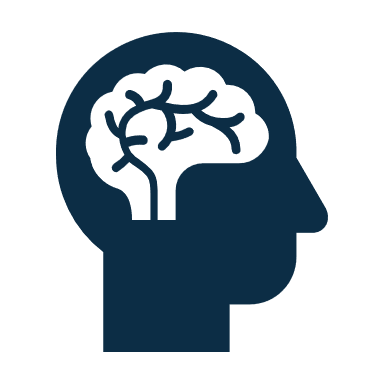 11
SECTION
LEARNER
03
WHO ARE THE LEARNERS BENEFITING FROM THE LEARNING RESOURCES & HUB?
Learning paths

The Ingrow Learning Resources & Knowledge Hub was developed most specifically for adult educators who reach out to migrants and ethnic minority members of communities. Adult Educators should strive to help learners create their learning paths by utilizing the following questions:

Proficiency-Based Progress: (How might learners self-reflect on their learning outcome?) What I’m going to learn.
Personalized Learning Goal: (How could learners set a goal for the learning outcome?) How I’m going to learn it.
Customized Learning Path: (What learning opportunities or choices could the learners choose from?) How I’m going to show what I’ve learned.
Proficiency-Based Progress: (How can learners have choices in how and when they show proficiency?)
13
”
"Entrepreneurship is neither a science nor an art. It is a practice."
Peter Drucker
Austrian educator and author
14
SECTION
About this Guide
04
Learning Resources & Knowledge Hub
Each module comprises the main presentation on the topic and case studies. What follows is an overview of each module.

The resources span 5 Modules designed to ensure that adult educators will empower migrants and ethnic minority groups to embark on entrepreneurship. 

1. Overcoming Socioeconomic Challenges for Successful Migrant Entrepreneurship
An introduction to socio-economic challenges for migrant entrepreneurs.

2. Overcoming Socioeconomic Challenges for Successful Migrant Entrepreneurship
Introduction to socio-economic challenges for migrant entrepreneurs.

3. Tackling Financial Challenges as a Migrant Entrepreneur
An introduction to financial literacy and its importance for entrepreneurs.

4. Overcoming Personal Challenges to Become a Resilient Entrepreneur
Acknowledging migrant-specific challenges and opportunities related to resilience.

5. Business Practices and Attitudes for Success
Overview of Entrecomp and its relevance to entrepreneurial success.
Purpose of the Knowledge Hub
The INGROW Digital Knowledge Hub is designed to serve as a comprehensive resource platform, specifically targeting entrepreneurs from migrant, refugee, and ethnic minority backgrounds. Its primary purpose is to equip these individuals with the necessary tools and knowledge to successfully initiate and manage their entrepreneurial ventures. By providing access to tailored educational content, real-life case studies, and interactive learning modules, the hub aims to address the unique challenges faced by these communities in the business sector.


Impact of the Knowledge Hub
The impact of the Knowledge Hub is multifaceted. Firstly, it aims to level the playing field by offering customised support and learning opportunities that acknowledge and bridge cultural and educational gaps. This inclusivity fosters a more equitable entrepreneurial ecosystem. Secondly, the hub facilitates networking opportunities, connecting learners with mentors, industry professionals, and peers, which can lead to collaboration and real-world application of skills learned. Additionally, by integrating feedback mechanisms and community-driven content updates, the hub ensures that the resources remain relevant and effective, adapting to the evolving needs of its users.
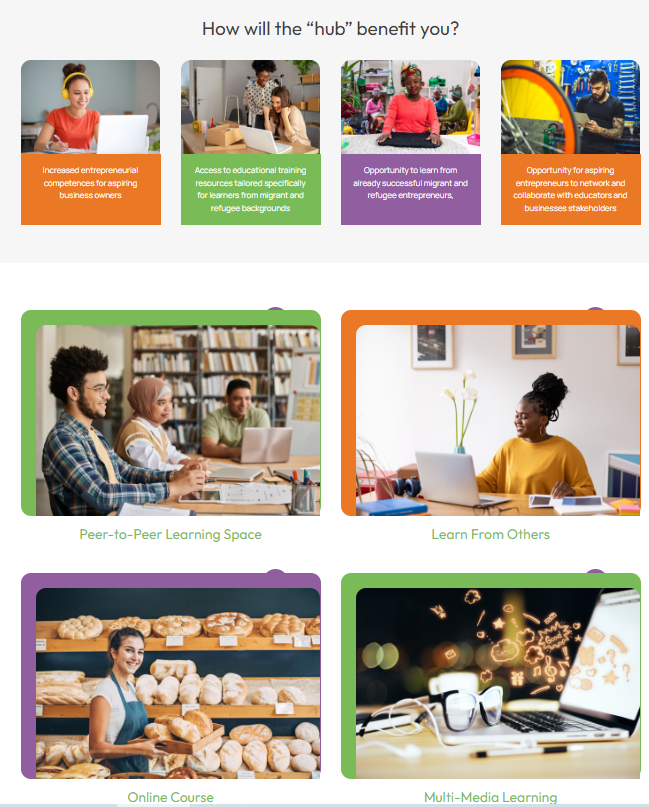 17
Interactive & Innovative
Training materials are developed in PowerPoint. They can be adjusted to the training needs, as they are editable.

Videos are used to explain certain sections of the training content and to present case studies for discussion.

Exercises encourage both group and individual learning and give a practical tone to all the contexts.

Activities invite learners to investigate content such as articles, podcasts, books, etc.

Case studies help bring thematics to life.

All of these can be replaced with suitable, localized examples, by the educators, that best suit the needs of a particular target group, making these resources highly transferable.
This module aims to equip participants with a
comprehensive understanding of the socio-economic challenges for migrant entrepreneurs. By the end of the module,
participants will be able to identify useful methods, tips, and draw insights from real
-world case studies.

The interactive short quiz serves as a tool for
reinforcing knowledge and assessing
comprehension, ensuring a well-rounded
learning experience.
MODULE 1: Overcoming Socioeconomic Challenges for Successful Migrant Entrepreneurship
19
Module 2: Migrant Entrepreneur Equipped with Knowledge and Information
This module aims to provide learners with a comprehensive insight into the skills needed in entrepreneurship. Participants will build foundational knowledge and practical skills vital to becoming entrepreneurs through a detailed exploration of language skills, legal knowledge, market research, utilizing strengths, and developing a business plan.

By the end of this lesson, learners will gain know-how on methods, tools, and available digital resources for business owners. Gain access to legal and regulatory knowledge for migrant entrepreneurs. Understand common challenges to starting a business as a migrant entrepreneur. Recognize their unique strengths which will assist in starting a business. Develop a business plan according to the region they live in. 

The interactive content in this module and a short quiz are designed to facilitate active engagement
Module 3: Tackling Financial Challenges as a Migrant Entrepreneur
This Module aims to enhance financial literacy and its importance for entrepreneurs. We take a look at managing finances, compliance knowledge, how to find consultancy services, and we explore funding resources for migrants.

The interactive content available in this module and a short quiz are designed to facilitate active engagement and assess the grasp of the course content fostering a deep learning experience.
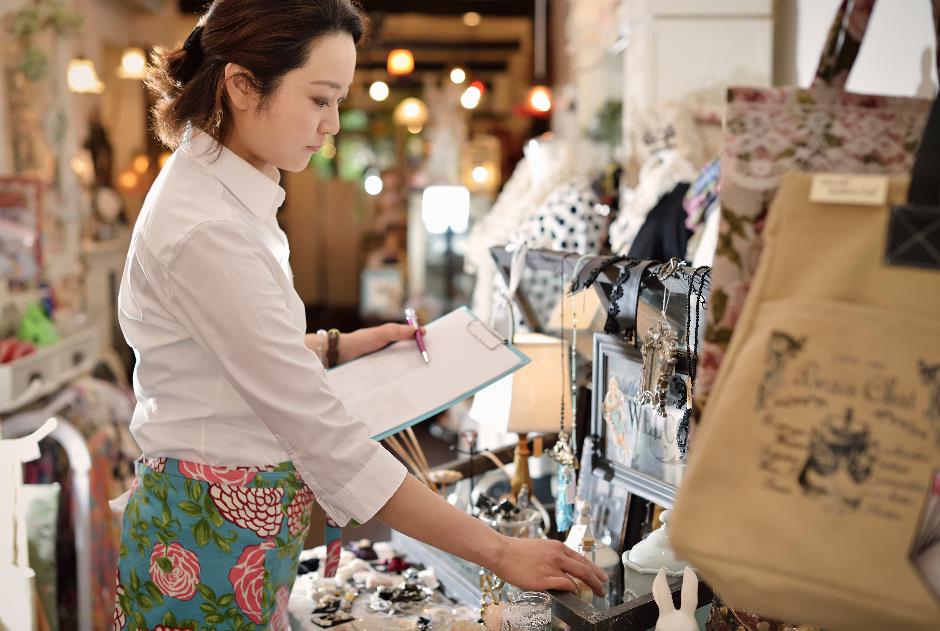 20
Module 4: Overcoming Personal Challenges to Become a Resilient Entrepreneur
This module aims to focus on migrant-specific challenges and opportunities related to resilience.

By the end of this lesson, learners will understand cross-cultural communication for entrepreneurial growth, They will acquire techniques for building self-confidence and overcoming self-doubt. Gain knowledge from the global perspective and utilize their advantages as migrants. Learn to address their mental well-being and find support available.

The interactive content in this module and a short quiz are designed to facilitate active engagement
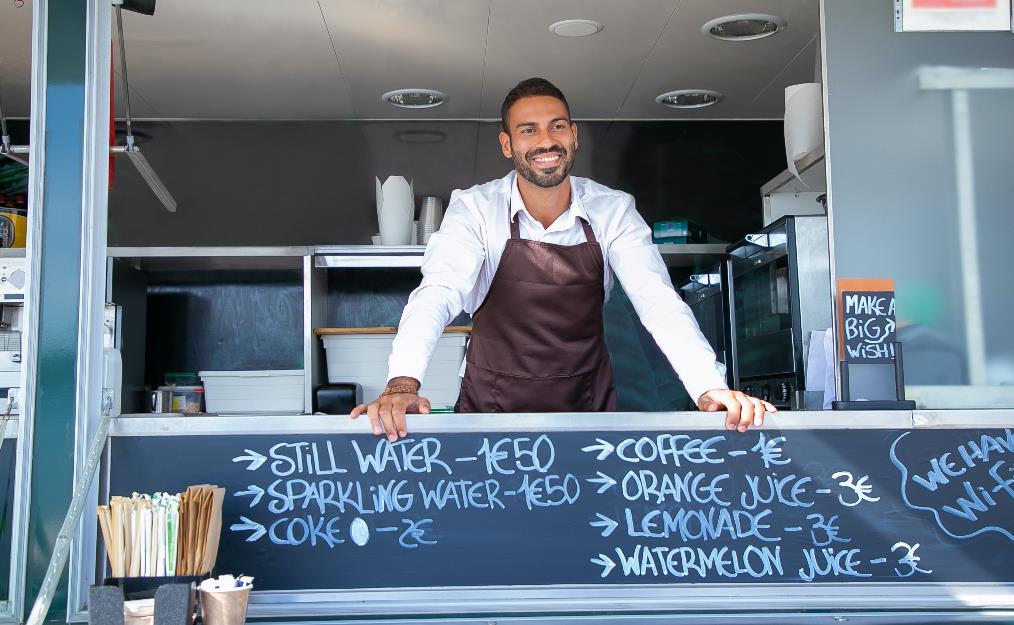 Module 5: Business Practices and Attitudes for Success
This Module aims to enhance Entrecomp and its relevance to entrepreneurial success. We also want to enhance the digital entrepreneurship skill set (DigiComp) and its application in business. In addition, prepare learners to be investor-ready so they can attract funding for business ventures. Teach how to implement social and ecologically sustainable business practices so they have long-term success. Finally, show our learners how to develop adaptive leadership qualities to navigate challenges.


The interactive content available in this module and a short quiz are designed to facilitate active engagement and assess the grasp of the course content fostering a deep learning experience.
21
SECTION
Pedagogy
05
Instructions for Educators
General instructions

Download, review, and revise course resources for the training as necessary for your circumstances
Allow adequate time for sessions and important class discussions.
Localise education content with case studies and information on local support for migrant initiatives
Ensure that each participant utilizes the Ingrow resources and completes exercises embedded in each Module. These provide valuable learning
Allocate regular time for review during the Ingrow programme
Participation and inclusion
Participation and the inclusion of all is a value of community radio.

It can be supported in several ways:
Considering any potential participation issues in advance, for example about gender, language, or participants from a minority group
Discussing and agreeing on the principle of thefirst day, and how everyone will support each other to fully participate. Also, thinking about the barriers together and how you overcome them
Thinking about how the environment, room layout, online tools, materials, activities and the language you use may or may not support participation
Observing everyone’s levels of participation and modeling inclusive behaviour
23
Open Education Resource Delivery
In-Person

Classroom training remains one of the most popular techniques for building skills capacity. Typically, it is instructor-centered face-to-face training that takes place at a fixed time and place. Ingrow Learning Resources and the Knowledge Hub suggest using the additional resources provided in the following ways.

Suggested delivery mechanisms:
• Small group discussions. Break the students down into small groups and give them case studies and Social Innovation topics, challenges, or situations to discuss or solve. This allows for knowledge transfer between learners.
• Q & A sessions. Informal question-and-answer sessions are most effective with small groups and for learning something new and updating existing knowledge.
• Multimedia. Multimedia training materials tend to be more provocative and challenging and, therefore, more stimulating to the student’s mind. Educators should ensure that these are used to their full potential.
• Interactive tools. The engagement of students can be easily achieved by using interactive tools. An example of a free tool is Kahoot! which is a game-based learning and trivia platform used in classrooms, offices, and social settings. You can compile a quiz, which can be answered by the learners on their phones/tablets/computers. It is possible to get immediate feedback and results.
Open Education Resource Delivery
ONLINE
COVID 19 has made it abundantly clear that innovative learning and access to the internet is so important now more than ever to take advantage of and participate in today’s digital economy. Before the COVID-19 pandemic, a growing trend towards digital technology was already changing the way we do things as a society – with access to services, information, and support increasingly going ‘digital by default’. 

Online Learning as a delivery method uses Internet technologies embedded in the Ingrow knowledge hub https://www.ingrow-project.eu to deliver a broad array of solutions to enable learning. The Ingrow programme is provided as an online learning programme for direct access by all stakeholders including adult educators and others interested in acquiring new skills to either
1) support those who do not currently have and need resources in entrepreneurship.
2) would like to enhance and update an existing educational program in the same field that is already in place.

Online learning exposes learners to a wide range of resources available online, covering their areas of interest, which they can learn at their own pace, personally. Taking charge of their education like this can be very empowering and can give learners a sense of self-confidence that helps them to do even better.
25
CONSIDER INNOVATIVE ONLINE TEACHING METHODOLOGIES
In flipped classrooms, also known as inverted classrooms, learners review class materials before lessons as homework. In-class time is dedicated to diving deeper and understanding the materials better through discussions, interactive exercises, and independent work that would have previously been completed at home — all under the guidance of the educator, who is present and available to respond to any questions that may arise.

Blended Learning combines online digital media with traditional classroom methods. Blended learning is a method of teaching that integrates technology digital media and the traditional instructor or educator. It requires the physical presence of both teacher and student, with some element of student control over time, place, path, or pace. Learners still attend a classroom setting with a teacher present, face-to-face classroom practices are combined with computer-mediated activities regarding content and delivery. It gives students a more flexible customized learning experience.
Collaborative and Peer-to-Peer Learning
Collaborative learning is engaging, social, and fun! Collaborative learning is a situation in which two or more people learn or groups attempt to learn something together. Unlike individual learning, people engaged in collaborative learning capitalize on one another's resources, knowledge, and skills.

Learners actively engage with each other to problem solve, conversations and discussions take place, synthesize information, and see different viewpoints from people with varied backgrounds. This can lead to deep academic learning or transformative learning. 

Collaborative learning as a result can also directly support the development of a range of high-level intellectual skills, such as critical thinking, analytical thinking, synthesis, and evaluation, which are key requirements for learners in a digital age.





















Peers are other people in a similar situation or social group.

Using Peer-to-Peer Learning, we learn from each other. It can be easily facilitated through teaching and learning activities such as student-led workshops, study groups, peer-to-peer learning partnerships, group work and collaborative learning. The peers in the classroom are brought together to jointly evaluate the work by one or more people of similar competence to the producers of the work. Peers not only assess the performance of each other but also share their experience and know-how.
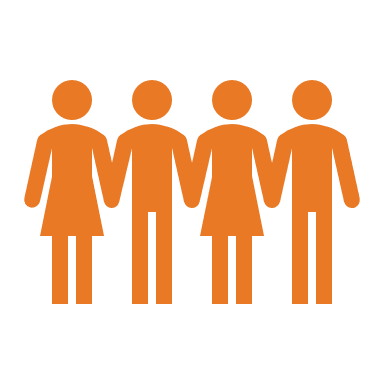 27
Facilitation Techniques
Brainstorming
This allows learners to share lots of ideas quickly without fear. It is a useful tool for creative thinking and dialogue.
Steps:1. Select a topic for brainstorming and ask the group to share their ideas. For example: ‘What activities could we undertake to raise awareness of our campaign?’ or ‘What do we think are the drivers of conflict?’2. Write the participants’ ideas on a large sheet of paper. To encourage participation, tell the group that, at this stage, we are not making value judgments on whether we agree or disagree with the ideas.3. Once the group has provided a wide range of ideas you can work with them to cluster, discuss and focus on key points of interest. 






Think, Pair, Share 

This approach encourages all the participants to reflect thoughtfully before sharing in a pair or group. It can give confidence and encourage greater participation. 
Steps:1. Participants reflect on a question on their own, writing their thoughts.2. Participants then share their thoughts in pairs before finally sharing in larger groups. You can then take feedback of key points from each group.3. Another approach to step two is to ask participants to share the key points made by their partner. This encourages important active listening.
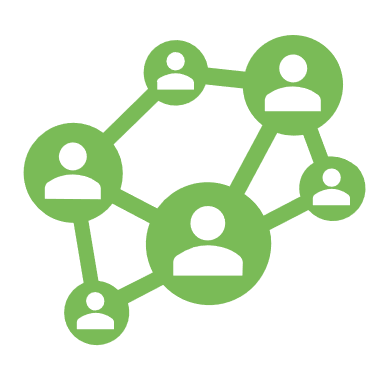 28
Facilitator’s Development Plan
As an Ingrow programme facilitator, what are your personal development aims?

AIM 1: __________________________________________________________________

AIM 2: __________________________________________________________________

AIM 3: __________________________________________________________________
Rate your skills on a scale of 1 to 5:

Presenting skills
Ability to support a diverse group
Confidence to deliver the learning journey
Knowledge about Migrant Community Mediation

What personal skills could help you deliver these resources?

For example: openness, honesty and transparency, respect for diversity, readiness to learn, good listening skills
As an Ingrow educator, it is beneficial to approach your role as a facilitator. Comparing your vision of a good facilitator with your own competencies, knowledge, and personality, might show a gap you may like to fill.

Making your personal development plan as a facilitator, using these STEPS, will help you answer these questions.
29
Sample Timetable
To allow for embedded and deep progressive learning, you can choose  to spread the Ingrow learning across 
The week, for example, one day per week


The below table is designed to deliver the complete Ingrow Modules. The Ingrow resources are designed in a way that they can be downloaded, modified shortened, mixed up, or become part of an existing or new curriculum. Please note that for copyright purposes not to remove any project branding or copyright. For those limited to technology and digital resources, the learning resources can be downloaded and printed or accessed via student mobile devices.
Resources: depending on what is available and what your learner's individual needs are. At a
minimum, you will need a reliable mobile, laptop, or computer device with internet access and a comfortable environment with a chair and working space for each learner. Other optimal resources; printer and paper, earphones, traditional school supplies, television screen, white screen, whiteboard with markers, and butcher paper.
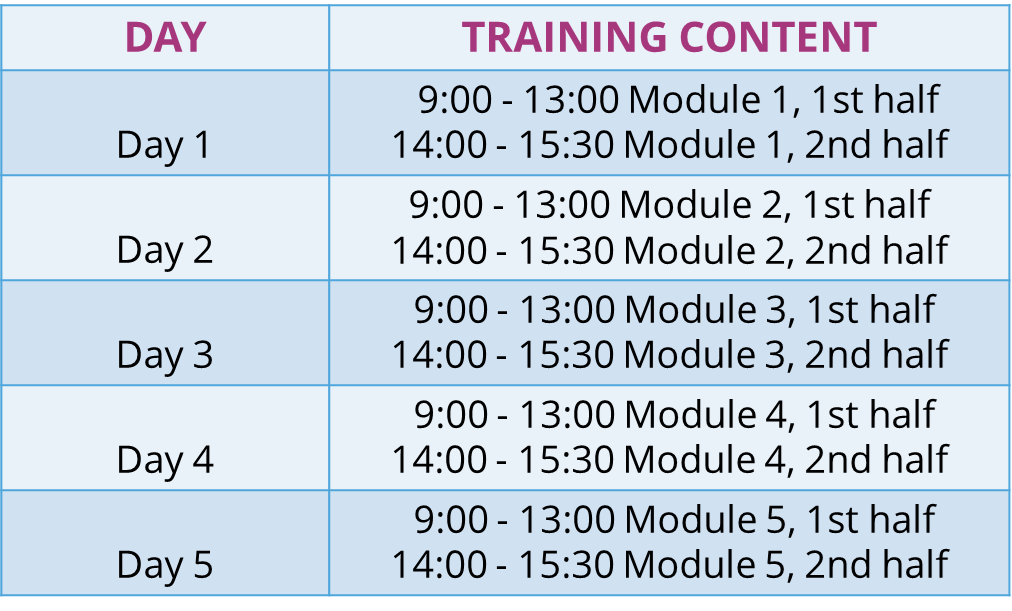 30
SECTION
Further Resources
06
Follow Ingrow
Ingrow Resources:
https://ingrow-project.eu/

Facebook:
https://www.facebook.com/people/Ingrow-Project

Instagram:
https://x.com/Ingrow_erasmus

LinkedIn:
https://www.linkedin.com/groups/12785698/
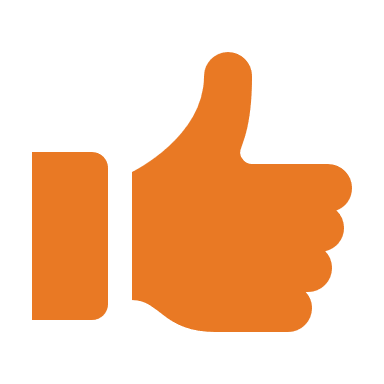 Project Partners
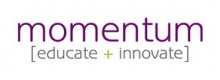 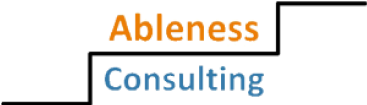 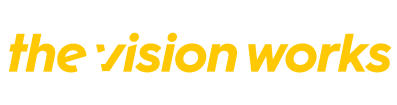 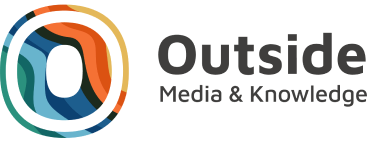 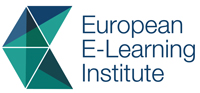 www.ingrow.eu
On behalf of the Ingrow project team, thank you for being an educator committed to improving the lives of unheard voices in your community.

Adult Education is a powerful force that shapes agents of change in their own lives and the communities, they live in.
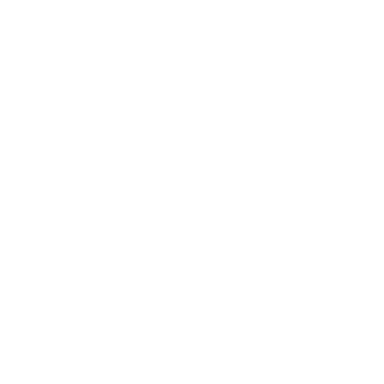 Follow our journey